Keeping Financial Balance Riding Through Business Cycles
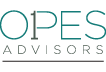 William J. Toay, CLU
 Registered Representative of Park Avenue Securities, LLC (PAS), 15303 North Dallas Parkway, Tower II, Suite 550, Addison, TX 75001; (214) 346-0985. Securities products & services offered through PAS, member FINRA, SIPC. Special Agent, The Guardian Life Insurance Company of America (Guardian), New York, NY. PAS is an indirect, wholly-owned subsidiary of Guardian. Opes One Advisors, LLC is not an affiliate or subsidiary of PAS or Guardian and is not a registered investment advisor 
Guardian, its subsidiaries, agents and employees do not provide tax, legal or accounting advice.  Consult your tax, legal or accounting professional regarding your individual situation. 2016-23649 Exp
[Speaker Notes: (narrative), Greetings and thanks for inviting me.]
What is Financial Balance?
Stay financially organized

Budgeted lifestyle

Manage debt

Take minimal risk with your money
[Speaker Notes: (Narrative) Okay, so what’s the plan for growing the business? What’s the “cost and benefit” of each of these tactics? Cost and benefits must be determined in order to keep “financial balance]
What is Financial Balance?
Get ahead of rising costs

Develop regular saving habits

Consider whole life insurance

Protect your todays
[Speaker Notes: (Narrative) Okay, so what’s the plan for growing the business? What’s the “cost and benefit” of each of these tactics? Cost and benefits must be determined in order to keep “financial balance]
BEST PRACTICES
“Policies, procedures or tactics, when applied appropriately,
almost always create desired results”.
“Change doesn’t always create improvement, but without change nothing will improve”
[Speaker Notes: NARIATIVE…I have found that most business owners I have developed a working relationship with truly want to do what is best for their business successs and want to make the necessary changes to increase the chances of success.
Who wouldn’t want the best practices for their business? If you put in the time and effort shouldn’t you give it your best?]
Maintain $$
Profit
[Speaker Notes: (Narrative)  My purpose is to establish a base line of a business cycle that can apply to most any technical or service business. The timeline from start ujp to maturity is not a straight line and is meant only to illustrate that business go through phases. Wouldn’t it be great if it were this easy to get from start up to maturity just by putting in the time? In most cases this time line will be blurry and without distinction.]
The Start…
Your initial investment…other than $$$
Education
Training
Experience
[Speaker Notes: (Narrative) This is where most of us start. We leverage our skills and talents to become an independent business owner.]
Your Team of Advisors
CPA-Book keeper
Banker                 

Property/Casualty 

Attorney

Spouse
[Speaker Notes: Your team of advisors are necessary and they should be experts in their field. They are “micro managers”. In many cases business owners go out of their way to keep these advisors from ever meeting.]
External…
Your Website
Mission Statement…
Your Purpose
Best Service
Best Product
Honest
Best People
“We work hard”
Best Price
“We will meet or beat any competitor offering”
[Speaker Notes: (Narrative) We promote and believe we are the best at what we do. This all very necessary, but really its what the customer/client expects us to be anyway. You can’t be anything but the best you can be and survive.]
Internal…
How much do I pay myself?
Bookkeeping
Budgeting
Profit Forecasting
Hire
Job Description
Expectations
Non-compete Contracts
Train
Employee Handbook
“Oil the Squeaky Wheel”
Create a team you are proud of
[Speaker Notes: (Narrative) Internally, the tasks that your clients don’t see, you could call this your “internal website”. Salary, budgeting, pricing and services offered are critical internal operatives.]
Which Is More Important When Running a Business?
Handling internal responsibilities?
OR
Handling external responsibilities?


Which one do you most like?
[Speaker Notes: (Narrative) So your business if off and running. In essence you become a 1 person partnership. So how does that work?]
M

A

C

F

L

O

P
Do More Of What You Love
Most business owners are not capable of doing both well
Evaluate your strengths, What do you like to do?
Do what you like, and do it well!

Evaluate your weaknesses, What don’t you like to do?
Hire someone to do what you don’t like to do!
[Speaker Notes: (Narraitive) If you are anything like me, most business owners will either do well at one or the other]
2nd Stage:  Growing Your Business
What’s The Plan?
Merger or acquisition

Create or enlarge sales team

New products and services

Departmentalize
“ Financial Balance”
[Speaker Notes: (Narrative) Okay, so what’s the plan for growing the business? What’s the “cost and benefit” of each of these tactics? Cost and benefits must be determined in order to keep “financial balance]
Develop systems to run your company.
THEN
Hire ee’s to run the systems.
Develop 2nd Tier Management
General Manager

Administration

Sales Manager

Rewards and Consequences
“ Financial Balance”
[Speaker Notes: (Narrative) Okay, so what’s the plan for growing the business? What’s the “cost and benefit” of each of these tactics? Cost and benefits must be determined in order to keep “financial balance]
2nd Tier Management
Do more of what you love!

Who can run the show when you’re not there?

Who can make $$$ Decisions?
[Speaker Notes: (Narrative) Okay, so what’s the plan for growing the business? What’s the “cost and benefit” of each of these tactics? Cost and benefits must be determined in order to keep “financial balance]
3rd Stage:  Mature
The business value to the owners

The Owners value to the business

Informal valuation of your business

What’s the end game?
“ Financial Balance”
[Speaker Notes: (Narrative) Okay, so what’s the plan for growing the business? What’s the “cost and benefit” of each of these tactics? Cost and benefits must be determined in order to keep “financial balance]
Create assets outside the business
401-k Plan

Real Estate

Interest in another business

Tax free accounts
[Speaker Notes: (Narrative) Okay, so what’s the plan for growing the business? What’s the “cost and benefit” of each of these tactics? Cost and benefits must be determined in order to keep “financial balance]
5 Year Succession Plan
Internal
Family
Will it be a “Sweetheart Deal”?

External
Outside Buyer
Why would they buy your business?
Who has the $$$?

Create options and protect
Death/Disability

Tax advantaged exit
[Speaker Notes: (Narrative) Okay, so what’s the plan for growing the business? What’s the “cost and benefit” of each of these tactics? Cost and benefits must be determined in order to keep “financial balance]
Develop a Clear Picture of Your Last Day as Owner
What are you going to do when you don’t have a place to go to work?

Common Mistakes:
Under estimate your longevity
Over estimate the value of your business
Under estimate your “needs”

Does this fit into your estate plan?
[Speaker Notes: (Narrative) Okay, so what’s the plan for growing the business? What’s the “cost and benefit” of each of these tactics? Cost and benefits must be determined in order to keep “financial balance]
Who? What? Why? When? Where? AND…WOW!
Helicopter View

Where you are now?

Where do you want to go?

How to get to where you want to go?
[Speaker Notes: (Narrative) Okay, so what’s the plan for growing the business? What’s the “cost and benefit” of each of these tactics? Cost and benefits must be determined in order to keep “financial balance]